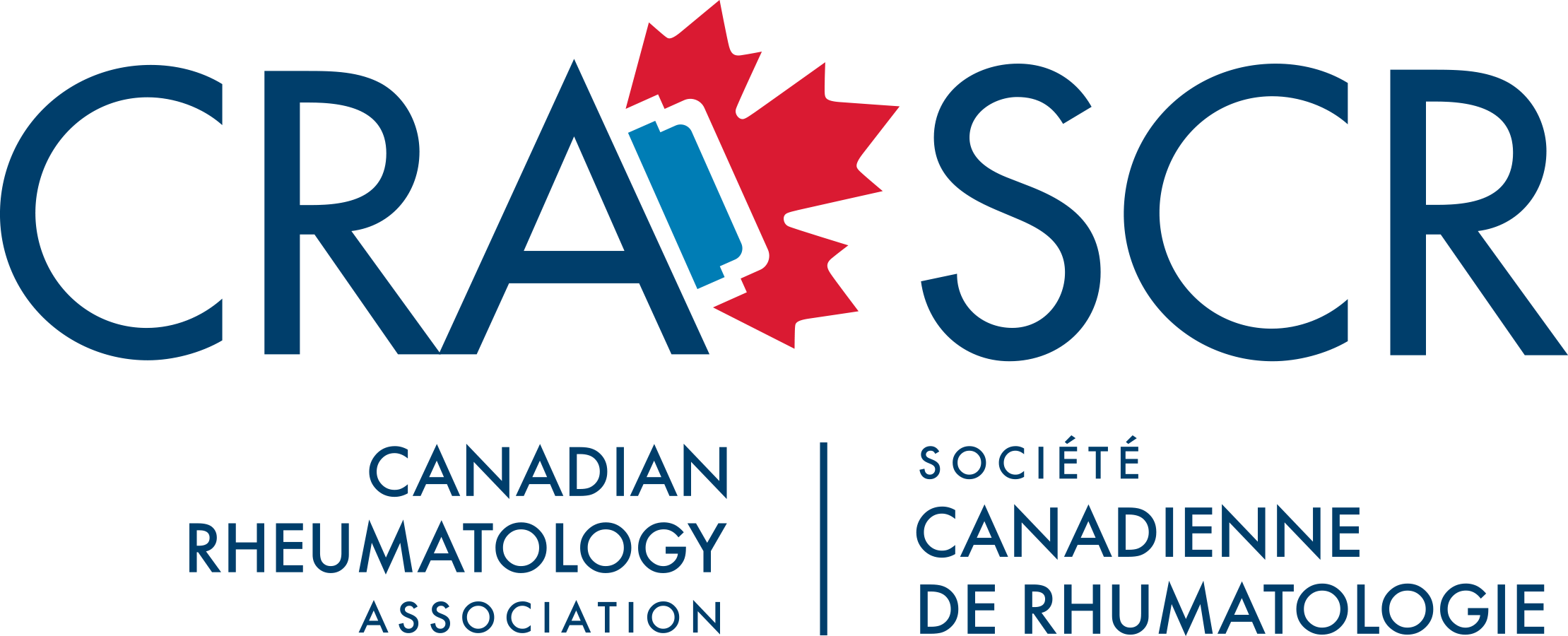 Presentation Title
Sub-header
Speaker Name
RHEUM.CA
Disclosure
Provide ALL disclosures below and note:
All speakers must provide a disclosure slide
All financial or ‘in kind’ relationships encompassing the previous 2 years must be disclosed (even if those relationship are not relevant to the subject being discussed)
If you have nothing to disclose, please state No Disclosures
All disclosures must be verbally stated at the beginning of the presentation 
For more information, refer to sample disclosure slide (next slide)
Disclosure Sample
Relevant relationships with commercial entities 
List here with type:  i.e., research funding, speaker’s bureau, consulting fees, employment, etc.
Potential for conflicts of interest within this presentation
List here: company, product, and use to be mentioned in lecture
Steps taken to review and mitigate potential bias
List here with steps:  i.e., review with other faculty or peers, use of generic names or all available products, concordance with accepted practice guidelines, etc.
Please explain this slide verbally at the start of the session
Learning Objectives
Click to add text

Learning Objectives must be presented (it is also suggested that you end your session with the learning objectives to discuss how they were accomplished)

Note: Some of your objectives may have been changed slightly due to accreditation requirements.  Please use the learning objectives online for your presentation (click here for learning objectives)
Balance of Presentation Slides
The following formatted slides are provided for your convenience should you wish to incorporate them in your presentation, you may choose to use them (or not)
The PowerPoint template uses Century Gothic for the headers/titles and Arial for the main content
Lorem ipsum dolor sit amet, consectetuer adipiscing elit. Aenean commodo ligula eget dolor. Aenean massa. Cum sociis natoque penatibus et magnis dis parturient montes, nascetur ridiculus mus. Donec quam felis, ultricies nec, pellentesque eu, pretium quis, sem. Nulla consequat massa quis enim. Donec pede justo, fringilla vel, aliquet nec, vulputate eget, arcu. In enim justo, rhoncus ut, imperdiet a, venenatis vitae, justo.
Polling questions may be multiple choice ONLY with ONE correct answer.
IMPORTANT:
Sample Polling Question
QUESTION:
Lorem ipsum dolor sit amet, consectetuer adipiscing elit. Aenean commodo ligula eget dolor. Aenean massa. Cum sociis natoque
ANSWER CHOICES:
Lorem ipsum dolor sit amet
Lorem ipsum dolor sit amet
A
C
Lorem ipsum dolor sit amet
Lorem ipsum dolor sit amet
B
D
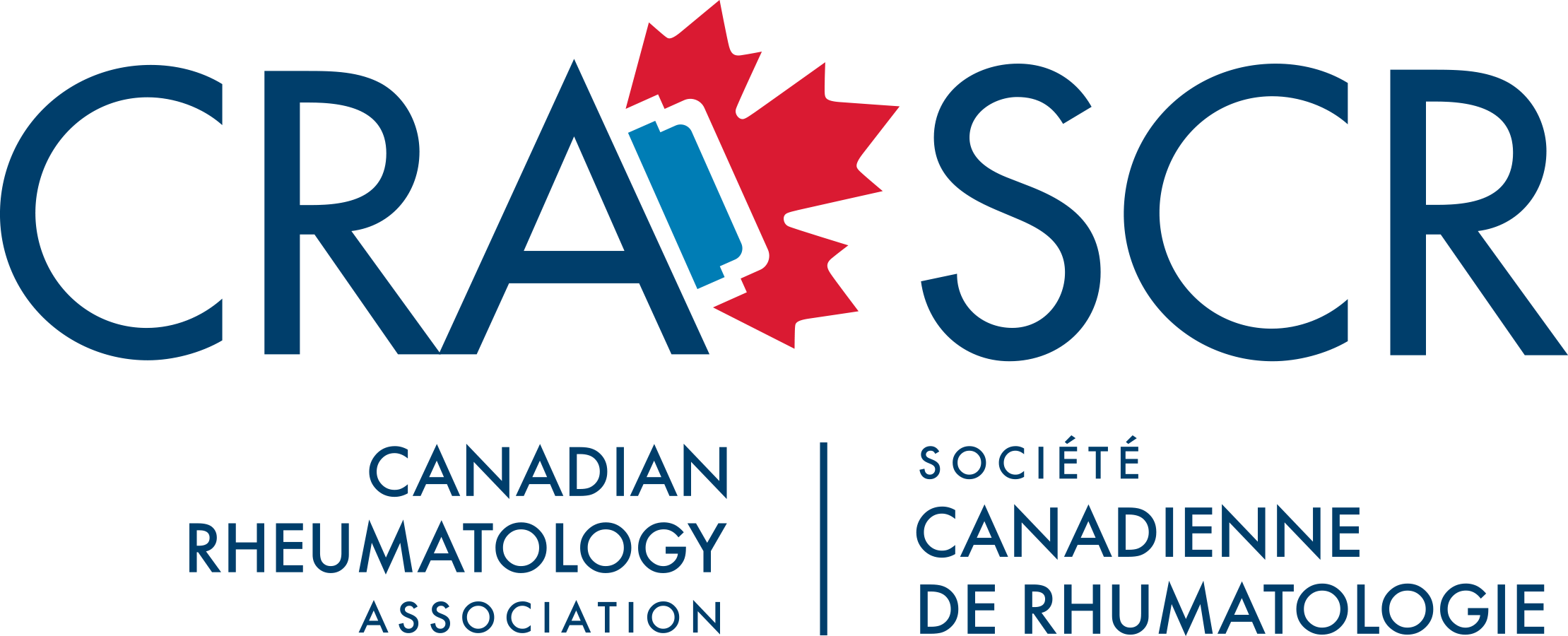 Questions?
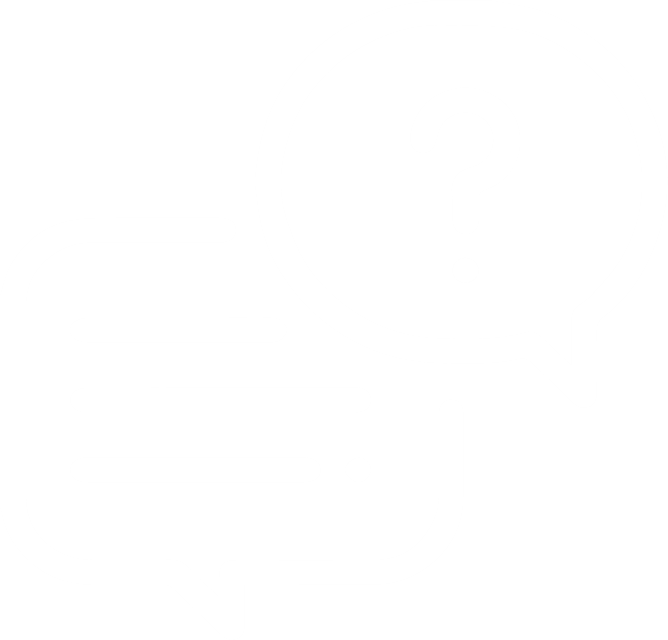 RHEUM.CA
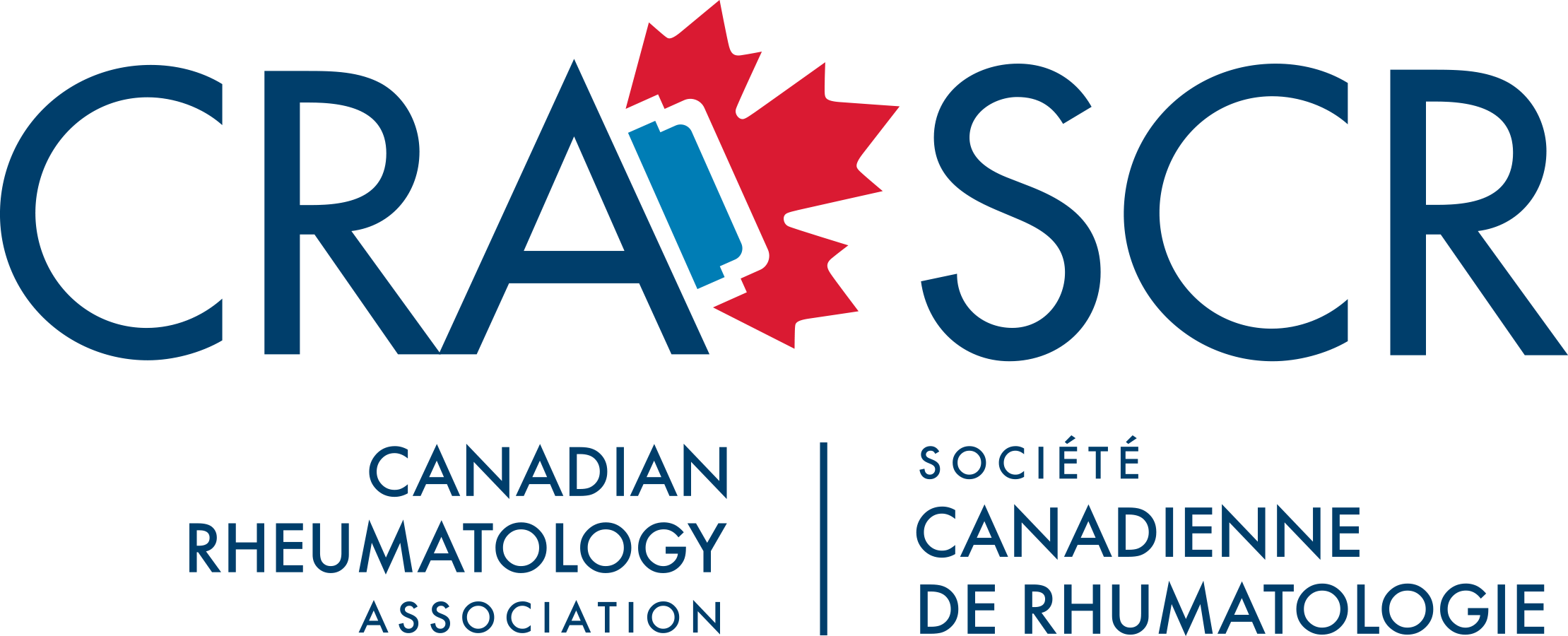 SECTION 1
Sample Divider Slide
RHEUM.CA
Single Column Sample
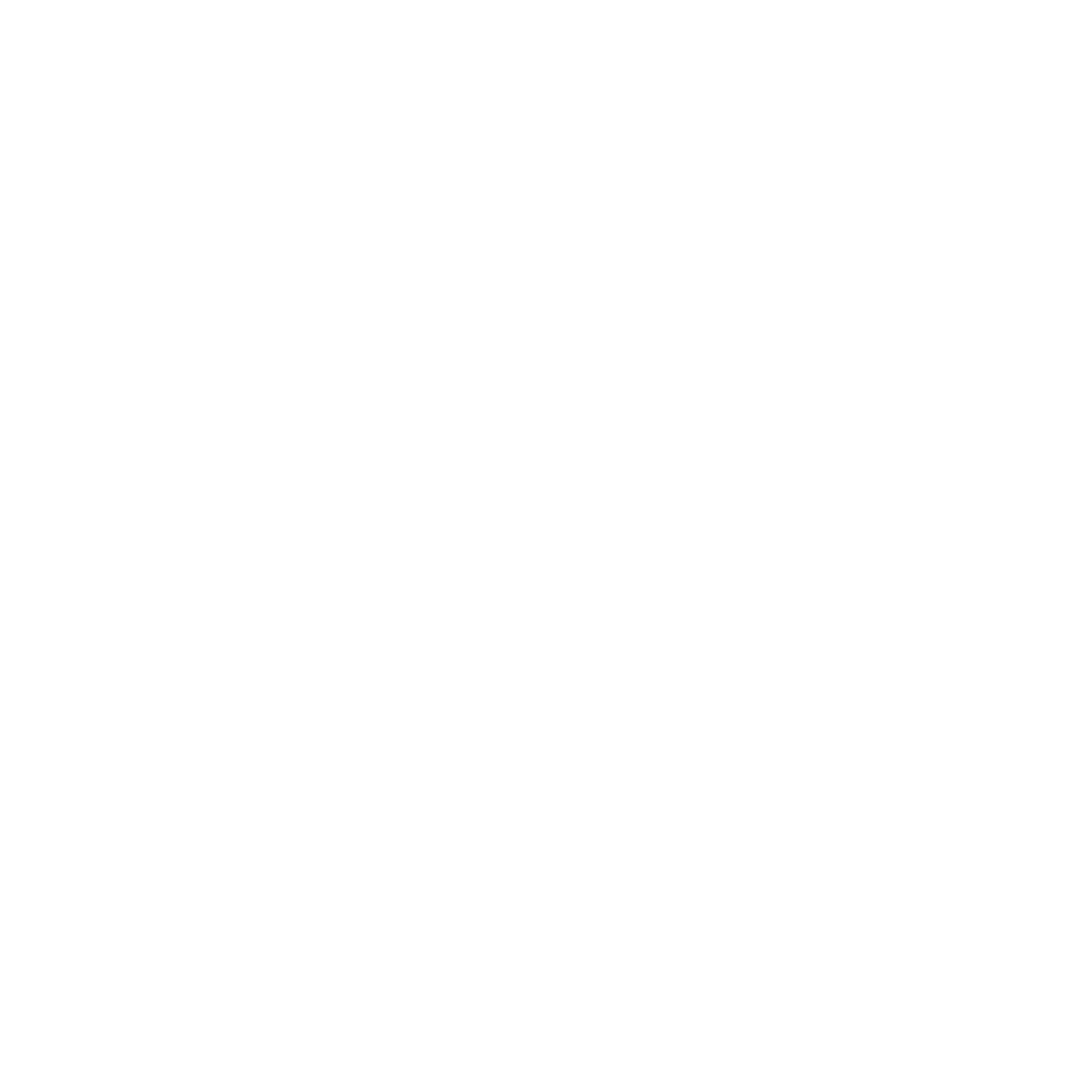 Lorem ipsum dolor sit amet, consectetuer adipiscing elit. Aenean commodo ligula eget dolor. Aenean massa. 
Cum sociis natoque penatibus et magnis dis parturient montes, nascetur ridiculus mus. Donec quam felis, ultricies nec, 
Nulla consequat massa quis enim. Donec pede justo, fringilla vel, aliquet nec, vulputate eget, arcu. In enim justo, rhoncus ut.
Nullam dictum felis eu pede mollis pretium. Integer tincidunt. Cras dapibus. Vivamus elementum semper nisi. 
Cum sociis natoque penatibus et magnis dis parturient montes, nascetur ridiculus mus.
Single Image + Caption Sample
Lorem ipsum dolor sit amet, consectetuer adipiscing elit. Aenean commodo ligula eget dolor.
Double Column Sample with Subheaders
Sample title
Sample title
Lorem ipsum dolor sit amet, consectetuer adipiscing elit.
Lorem ipsum dolor sit amet, consectetuer adipiscing elit.
Lorem ipsum dolor sit amet, consectetuer adipiscing elit.
Lorem ipsum dolor sit amet, consectetuer adipiscing elit.
Lorem ipsum dolor sit amet, consectetuer adipiscing elit.
Lorem ipsum dolor sit amet, consectetuer adipiscing elit.
Guests Sample
JOHN DOE
JOHN DOE
Position Here
Position Here
Multiple Charts Sample
Chart Title
Chart Title
Chart Title
Lorem ipsum
Lorem ipsum
Lorem ipsum
Bar Graph Sample
Write Your Chart Title Here
Line Graph Sample
Write Your Chart Title Here
Write Your Subtitle Down Here
Lorem ipsum dolor sit amet, consectetuer.
Table Sample
Lorem ipsum dolor sit amet, consectetuer adipiscing elit. Aenean commodo ligula eget dolor. Aenean massa. Cum sociis natoque penatibus
Editable Icons